AAA
Komunikacijski protokoli in omrežna varnost
1
AAA
Authentication – avtentikacija: kdo je pravzaprava oseba (računalnik), s katerim se pogovarjamo
Authorization – avtorizacija: ali ima oseba (računalnik), s katerim se pogovarjam, pravico do vira/uporabe storitve/...
Accoounting – beleženje: kdo je uporabil kdaj kakšen vir/storitev/...
2
Vsebina
avtentikacija: kaj je to, kako jo lahko izvajamo, protokoli
avtorizacija: kako jo lahko izvajamo
beleženje: sistemsko beleženje
protokoli za AAA

Literatura: C. Kaufman, R. Perlman, M. Speciner. Network Security – Private Communication in a Public World. Prentice Hall.
3
Avtentikacija
zaupanje, zaupanje, zaupanje, zaupanje, zaupanje, zaupanje, zaupanje, zaupanje, zaupanje, zaupanje, zaupanje, zaupanje, zaupanje, zaupanje, zaupanje, zaupanje, zaupanje, zaupanje, zaupanje, zaupanje, zaupanje, zaupanje, zaupanje, zaupanje, zaupanje, zaupanje, zaupanje, zaupanje, zaupanje, zaupanje, zaupanje, zaupanje, zaupanje, zaupanje, zaupanje, zaupanje, zaupanje, zaupanje, zaupanje, zaupanje,
zaupanje, zaupanje, zaupanje, zaupanje, zaupanje, zaupanje, zaupanje, zaupanje, zaupanje, zaupanje, zaupanje, zaupanje, zaupanje, zaupanje, zaupanje, zaupanje, zaupanje, zaupanje, zaupanje, zaupanje, zaupanje, zaupanje, zaupanje, zaupanje, zaupanje, zaupanje, zaupanje, zaupanje, zaupanje, zaupanje, zaupanje, zaupanje, zaupanje, zaupanje, zaupanje, zaupanje, zaupanje, zaupanje, zaupanje, zaupanje, zaupanje, zaupanje, ...
4
Avtentikacija
dve strani (Ana in Borut) se pogovarjata in morata verjeti, da se v resnici pogovarjata s pravo stranjo
vzpostavitev identitet na začetku
vzdrževanje identitete skozi pogovor
kako lahko verjamem, da je v resnici druga stran tista prava
stran tukaj je lahko oseba ali storitev/program
Ana mora vedeti:
nekaj o Borutu, po čemer razpozna Boruta
to, po čemer razpozna Boruta, ne more imeti nihče drug
5
Avtentikacija z gesli
Borut Ani pove svoje geslo
možni napadi:
prisluškovanje (kraja v prenosu)
vlom v sistem (kraja shranjenih gesel)
ugibanje gesel
obrambe:
uporaba varne kriptografske povezave
varovanje sistema / gesel
število poskusov ugibanj omejimo
dodatna zaščita
Ana pošlje Borutu izziv, ki ga mora Borut znati rešiti
6
Hranjenje gesel
gesla hranimo na vseh mestih, kjer jih potrebujemo
velika ranljivost, problem spreminjanja
gesla hranimo na enem mestu in jih vsi uporabljajo
zaščita prenosa kopije do uporabnika
imamo posebno vozlišče, ki nudi storitev preverjanja gesla
poseben protokol
7
Hranjenje gesel
hranjena gesla varujemo dodatno s kriptografsko zaščito
gesla ne hranimo v izvorni obliki, ampak ščitena z enosmerno razpršilno funkcijo f
avtentikacija:
Borut izračuna f(geslo) -> g
Borut pošlje g
Ana hrani v bazi g in ne gesla ter samo preveri prisotnost g v bazi
8
Napadi na gesla
z ugibanjem: omejimo število poskusov
kartico avtomat zaseže
geslo je veljavno omejeno število poskusov
Omejevanje veljavnosti gesla:
The S/KEY One-Time Password System, RFC1760
A One-Time Password System, RFC2289
obvezno: poiščite ga na spletu ter ga preberite – literatura!
izziv: spišite svoj programn za S/Key ali se izmislite svoj OTP.
9
Napadi na gesla
kraja gesel
ukradeni čistopisi – menjaj gesla
ukradene preslikave
na spletu obstajajo baze/storitve, ki sistematično računajo preslikave gesel
možna obramba – gesla zasolimo
izziv: kako izvesti soljenje?
10
Naslov kot geslo
(IP) naslov predstavlja geslo ali njegov del
zaupanje določenim računalnikom
prijava samo iz teh računalnikov
zaupamo tem računalnikom, da so opravili ustrezno avtenitkacijo (datoteka hosts.equiv)
dovolimo avtentikacijo samo tem računalnikom
obvezno: proučite, kako je z avtentikacijo in naslovom pri ssh?
11
Zaupanja vredni posredniki
posrednik za razpečevanje gesel (key distribution centre)
posrednik tvori ključ (geslo) za vsako novo nastalo povezavo
kratkoživi ključi
posrednik za avtentikacijo (certification authority)
posrednik zagotavlja (avtorizira) geslo
dolgoživa potrdila, zato jih mora biti možno preklicati
hierarhija posrednikov
12
Avtentikacija ljudi
uporaba gesla
avtentikacijski pripomočki
uporaba biometričnih značilnosti

drugi možnosti zahtevata dodatno strojno opremo (ki ji moramo zaupati)
13
Gesla
geslo ne sme biti preprosto: dolžina, število znakov, kateri znaki, ...
admin/admin, 1234, EMŠO
geslo ne sme biti prezapleteno
NaWUwra66nu5UHAd  
izziv: poiščite sisteme za tvorjenje varnih gesel.
gesla sistematično menjamo

kaj, če geslo pozabimo?
14
Avtentikacijski pripomočki
kartice
samo nosilci informacije (magnetni zapis, optični zapis, ...)
pametne kartice
vsebujejo računalnik, ki ščiti informacijo in za dostop do računalnika potrebujemo geslo, ...
uporaba izziva
kriptografski računalniki
tvorijo časovno odvisna gesla
15
Biometrične značilnosti
nadomestijo geslo
neprenosljivost

retina, prstni odtis, razpoznava obraza, zenica, glas, ...
16
postopek avtentikacije
neposredno
prijava na konzolo računalnika
oddaljen dostop: telnet (TELNET Protocol, RFC 139), ssh (ali obstaja RFC za ssh?)
izziv: poiščite ostale RFC dokumente o telnet-u.
ad hoc način
z uporabo protokola
17
Protokoli za avtentikacijo
PPP in PAP: Password authentication protocol
CHAP: Challenge-handshake authentication protocol (MS-CHAP)
EAP: Extensible Authentication Protocol
18
PPP in PAP
The Point-to-Point Protocol (PPP), RFC 1661
izziv: poiščite in preberite RFC.
nadomešča povezavno plast
ob pričetku seje potrebna avtentikacija
19
PPP
+----------+-------------+---------+
| Protocol | Information | Padding |
| 8/16 bits|      *      |    *    |
+----------+-------------+---------+
protocol:
0001 Padding Protocol
0003 to 001f reserved (transparency inefficient)
007d reserved (Control Escape)
00cf reserved (PPP NLPID)
00ff reserved (compression inefficient)
8001 to 801f unused
807d unused
80cf unused
80ff unused
c021 Link Control Protocol
c023 Password Authentication Protocol
c025 Link Quality Report
c223 Challenge Handshake Authentication Protocol
20
PAP
prenos gesla v čistopisu
zadnja možnost, če vse ostalo odpove (in če smo še vedno pripravljeni to početi)
21
CHAP
PPP Challenge Handshake Authentication Protocol (CHAP), RFC 1994
obvezno: poiščite ga na spletu ter ga preberite – literatura!
pripravljen za potrebe PPP (poin to point protocol)
zasnovan na osnovi izziva, ki ga pošlje Ana Borutu
prenosni protokol načeloma ni definiran (glej zgoraj PPP)
22
CHAP
tri koračni protokol:
Ana pošlje izziv
Borut izziv združi z geslom in ga vrne zakriptiranega z enosmerno razpršilno funkcijo
Ana preveri pravilnost odgovora
koraki se pri PPP protokolu lahko poljubnomnogokrat ponovijo
izziv se pošlje v berljivi obliki
geslo se mora hraniti na obeh straneh
ker se izziv menja, težko napasti s ponavljanjem
23
Katera razpršilna funkcija
ppp protokol ima svoj nadzorni protokol LCP
z njim lahko nastavljamo različne lastnosti in tudi vrsto razpršilne funkcije
izziv: kje in kako to nastavimo
24
CHAP – oblika paketa
Code - koda sporočila: 1 Challenge, 2 Response, 3 Success, 4 Failure
Identifier – povezovanje med koraki protokola
0                   1                   2                   3
 0 1 2 3 4 5 6 7 8 9 0 1 2 3 4 5 6 7 8 9 0 1 2 3 4 5 6 7 8 9 0 1
+-+-+-+-+-+-+-+-+-+-+-+-+-+-+-+-+-+-+-+-+-+-+-+-+-+-+-+-+-+-+-+-+
|     Code      |  Identifier   |            Length             |
+-+-+-+-+-+-+-+-+-+-+-+-+-+-+-+-+-+-+-+-+-+-+-+-+-+-+-+-+-+-+-+-+
|    Data ...
+-+-+-+-+
25
MS-CHAP
Microsoft PPP CHAP Extensions, Version 2, RFC 2759
izziv: poiščite ga na spletu ter ga preberite; kako je izvedena zamenjava gesla in na kaj je potrebno pri tem paziti?
obstaja dve inačici
obvezno: v čem se inačica dve razlikuje od ena?
zasnovan na CHAP protokolu z dvema bistvenima dodatkoma:
vzajemna avtentikacija
možnost spreminjanja gesla
26
EAP
Extensible Authentication Protocol (EAP), RFC 3748 – osnovni protokol in popravki v RFC5247
izziv: poiščite in preberite RFC
okvir za protokole in ne pravi protokol saj definira zgolj obliko sporočil
običajno neposredno nad povezavno plastjo (ppp, IEEE 802 – ethernet) a tudi UDP, TCP
izziv: v RFC poiščite, kateri protokol uporablja UDP
možnost prepošiljanja – avtentikacijski strežnik
27
EAP – osnovno delovanje
način avtentikacije se doreče med odjemalcem in strežnikom (avtentikatorjem)
koračni protokol:
avtentikator pošlje zahtevo po podatkih; npr. identifikacija, zahteva za avtentikacijo vključno z načinom avtentikacije, ...
odjemalec odgovori ali zavrne način avtikacije
koraka 1. in 2. se ponavljata dokler strežnik ne ugotovi identitet odjenalca
28
EAP – oblika paketa
identična CHAP



request/response paket
type – kaj zahteva avtentikator in kaj odgovarja odjemalec:
1 Identity
2 Notification
3 Nak (Response only)
4 MD5-Challenge
5 One Time Password (OTP)
6 Generic Token Card (GTC)
254 Expanded Types
255 Experimental use
0                   1                   2                   3
 0 1 2 3 4 5 6 7 8 9 0 1 2 3 4 5 6 7 8 9 0 1 2 3 4 5 6 7 8 9 0 1
+-+-+-+-+-+-+-+-+-+-+-+-+-+-+-+-+-+-+-+-+-+-+-+-+-+-+-+-+-+-+-+-+
|     Code      |  Identifier   |            Length             |
+-+-+-+-+-+-+-+-+-+-+-+-+-+-+-+-+-+-+-+-+-+-+-+-+-+-+-+-+-+-+-+-+
|    Data ...
+-+-+-+-+


 0                   1                   2                   3
 0 1 2 3 4 5 6 7 8 9 0 1 2 3 4 5 6 7 8 9 0 1 2 3 4 5 6 7 8 9 0 1
+-+-+-+-+-+-+-+-+-+-+-+-+-+-+-+-+-+-+-+-+-+-+-+-+-+-+-+-+-+-+-+-+
|     Code      |  Identifier   |            Length             |
+-+-+-+-+-+-+-+-+-+-+-+-+-+-+-+-+-+-+-+-+-+-+-+-+-+-+-+-+-+-+-+-+
|     Type      |  Type-Data ...
+-+-+-+-+-+-+-+-+-+-+-+-+-+-+-+-+-+-
29
Avtorizacija
ko je uporabnik avtenticiran (identificiran), lahko preverimo pravice, ki jih ima
na Unix sistemih običajno postane član skupine ali večih skupin, katere imajo določene pravice (group)
na MS Windows sistemih podobno
izziv: obstaja RFC 2904, AAA Authorization Framework. O čem govori in definira kakšne zahteve ali kaj drugega?
30
Avtorizacija – dostopovna matrika
dostopovna matrika (access matrix) določa, katere pravice ima posamezna skupina uporabnikov
seznam zmožnosti (capability list)
seznam pravic dostopa (access control list)
hrani se lokalno v datoteki/datotekah
podobne težave kot pri hranjenjz gesel
hrani se na strežniku
izziv: kako je z varnostjo prenešenih sporočil in njihovim kriptiranjem?
31
Beleženje
sistem, ki bo beležil vsebino dogodkov ter kje in kdaj so se zgodili
običajna oblika beleženja na operacijskih sistemih je syslog (POSIX standard)
standardiziran tudi pri IETF kot RFC 5424, The Syslog Protocol.
izziv: primerjajte RFC z “man –k syslog” stranmi? 
izziv: poiščite še ostale RFCje o syslogu in IETF stran, kjer je delovna skupina za syslog objavljala dokumente.
32
Beleženje in syslog
log se hrani v datoteko /var/log ...:
Nov 13 17:00:17 svarun0 sshd[92530]: error: PAM: authentication error for root from ip-62-129-164-36.evc.net
možne stopnje sporočil: Emergency, Alert, Critical, Error, Warning, Notice, Info or Debug
izziv: Poglejte si datoteke /var/log/...
33
Programska oprema
na FreeBSD syslogd
konfiguracija v /etc/syslog.conf
izziv: spremenite konfiguracijo tako, da se bodo vsa sporočila zapisovala v /var/log/super-log; kako poslati zabeležko na drug računalnik?; ali lahko isto zabeležko shranimo na več mest?
security.*                                      /var/log/security
auth.info;authpriv.info                         /var/log/auth.log
mail.info                                       /var/log/maillog
lpr.info                                        /var/log/lpd-errs
ftp.info                                        /var/log/xferlog
cron.*                                          /var/log/cron
34
syslog protokol
notranja arhitektura razdeljuje:
obliko sporočil ter njihovo vsebino (RFC 5424)
način prenosa sporočil (RFC 5425)
obvezno: poiščite RFC 5425 in poglejte o katerih sestavinah govori – literatura!
izziv: poiščite še ostale RFCje, ki govorijo o syslog.
+---------------------+    +---------------------+
|  content            |    |  content            |
|---------------------|    |---------------------|
|  syslog application |    |  syslog application | (originator,
|                     |    |                     |  collector, relay)
|---------------------|    |---------------------|
|  syslog transport   |    |  syslog transport   | (transport sender,
|                     |    |                     | (transport receiver)
+---------------------+    +---------------------+
          ^                          ^
          |                          |
           --------------------------
35
syslog protokol – oblika sporočil
SYSLOG-MSG      = HEADER SP STRUCTURED-DATA [SP MSG]

HEADER          = PRI VERSION SP TIMESTAMP SP HOSTNAME
                  SP APP-NAME SP PROCID SP MSGID
PRI             = "<" PRIVAL ">"
PRIVAL          = 1*3DIGIT ; range 0 .. 191
VERSION         = NONZERO-DIGIT 0*2DIGIT
HOSTNAME        = NILVALUE / 1*255PRINTUSASCII

APP-NAME        = NILVALUE / 1*48PRINTUSASCII
PROCID          = NILVALUE / 1*128PRINTUSASCII
MSGID           = NILVALUE / 1*32PRINTUSASCII

TIMESTAMP       = NILVALUE / FULL-DATE "T" FULL-TIME
FULL-DATE       = DATE-FULLYEAR "-" DATE-MONTH "-" DATE-MDAY
DATE-FULLYEAR   = 4DIGIT
DATE-MONTH      = 2DIGIT  ; 01-12
DATE-MDAY       = 2DIGIT  ; 01-28, 01-29, 01-30, 01-31 based on
                          ; month/year
FULL-TIME       = PARTIAL-TIME TIME-OFFSET
PARTIAL-TIME    = TIME-HOUR ":" TIME-MINUTE ":" TIME-SECOND
                  [TIME-SECFRAC]
TIME-HOUR       = 2DIGIT  ; 00-23
TIME-MINUTE     = 2DIGIT  ; 00-59
TIME-SECOND     = 2DIGIT  ; 00-59
TIME-SECFRAC    = "." 1*6DIGIT
TIME-OFFSET     = "Z" / TIME-NUMOFFSET
TIME-NUMOFFSET  = ("+" / "-") TIME-HOUR ":" TIME-MINUTE
STRUCTURED-DATA = NILVALUE / 1*SD-ELEMENT
SD-ELEMENT      = "[" SD-ID *(SP SD-PARAM) "]"
SD-PARAM        = PARAM-NAME "=" %d34 PARAM-VALUE %d34
SD-ID           = SD-NAME
PARAM-NAME      = SD-NAME
PARAM-VALUE     = UTF-8-STRING ; characters '"', '\' and
                               ; ']' MUST be escaped.
SD-NAME         = 1*32PRINTUSASCII
                  ; except '=', SP, ']', %d34 (")

MSG             = MSG-ANY / MSG-UTF8
MSG-ANY         = *OCTET ; not starting with BOM
MSG-UTF8        = BOM UTF-8-STRING
BOM             = %xEF.BB.BF

UTF-8-STRING    = *OCTET ; UTF-8 string as specified
                  ; in RFC 3629

OCTET           = %d00-255
SP              = %d32
PRINTUSASCII    = %d33-126
NONZERO-DIGIT   = %d49-57
DIGIT           = %d48 / NONZERO-DIGIT
NILVALUE        = "-"
36
Protokol RADIUS
definiran v RFC 2865, Remote Authentication Dial In User Service (RADIUS) in RFC 2866, RADIUS Accounting
obvezno: poiščite ga na spletu ter ga preberite – literatura!
izziv: poiščite še ostale RFC dokumente, ki se ukvarjajo s tftp ter preverite, kaj piše v njih.
osnovne funkcionalnosti:
avtentikacija, avtorizacija, beleženje
za avtentikacijo lahko uporablja druge protokole
glej tudi RFC 4962, Guidance for Authentication, Authorization, and Accounting (AAA) Key Management
37
RADIUS – osnovna arhitektura
tri udeležene stranke:
uporabnik neke storitve
ponudnik storitve – ponudnik storitve: NAS, Network access server, ki je hkrati RADIUS odjemalec
RADIUS strežnik

RADIUS strežnik je lahko samo vmesni člen pri dostopu do drugega RADISU strežnika
NAS
RADIUS
uporabnik
38
Komunikacija uporabnik – NAS
običajno neposredno na povezavni (!) plasti
ppp
ethernet
včasih višje plasti kot na primer https

varnost!
NAS
RADIUS
uporabnik
39
Komunikacija NAS – RADIUS (AA.)
RADIUS protokol
NAS pošlje: Access Request
RADIUS odgovori: Access Reject, Access Challenge, Access Accept
če ni odgovora v določenem času, se zahteva ponovno pošlje
RADIUS lahko pošlje zahtevo naprej – proxy
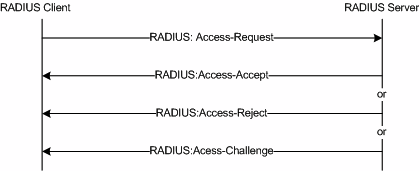 NAS
uporabnik
RADIUS
40
RADIUS – zahteva za dostop
sporočilo Access Request
različni protokoli – PAP, CHAP, MS-CHAP, EAP
izziv: preglej, kako je podprt MS-CHAP; RFC 2548, Microsoft Vendor-specific RADIUS Attributes.
izziv: kako je s podporo za EAP?
41
RADIUS – odklonitev
sporočilo Access Reject
različni razlogi:
napačno geslo / uporabniško ime, ...
neustrezne pravice
dodatno pojasnilo lahko v sporočilo
42
RADIUS – izziv
sporočilo Access Challenge
dodatno geslo ali sporočilo v različnih primerih:
drugo geslo,
PIN koda
vzpostavljen tunel med uporabnikom in avtentikatorjem, ...
nekaj tretjega ...
43
RADIUS – potrjen
sporočilo Access Accept
RADIUS meni, da je dostop potrjen / dovoljen
tako geslo/uporabniško ime kot avtorizacija
sporočilo prinaša lahko dodatne podatke, ki jih NAS potrebuje za vzpostavitev storitve (IP naslov, kako vzpostaviti L2TP tunel, ...); odvisno od storitve
NAS lahko pridobi še dodatne podatke iz drugih storitev – datoteke, LDAP, ...
44
RADIUS – medstrežnik in področja
proxy
razdelitev uporabnikov na področja (sfere) (realm)
področje je definirano s poljubnim nizom črk, ki je običajno podoben imenu domene
peter.zmeda@butale.isp
andrej.brodnik@fri.uni-lj.si
vsako območje ima svoj RADIUS strežnik
45
RADIUS – medstrežnik in gostovanja
roaming
ponudnik storitve lahko preko RADIUS strežnika dovoli gostovanje uporabnikov iz drugih domen v svojem področju
uporabniku iz drugega področja lahko dodeli pravico do uporabe storitev (avtorizacija)
vzpostavitev sodelovanja med področji
avtentikacija v drugo področje
46
RADIUS – medstrežnik in preposredovanje
proxy
povezave med strežniki so lahko varne (VPN)
medstrežnik prejeto zahtevo lahko preoblikuje in jo posreduje pravem strežniku (skoraj, glej RFC 2865):
medstrežnik zakriptira sporočilo in ga pošlje matičnemu strežniku
matični strežnik vrne zakriptiran odgovor
izziv: kaj lahko in kako spreminja medstrežnik?
47
Komunikacija NAS – RADIUS (..A)
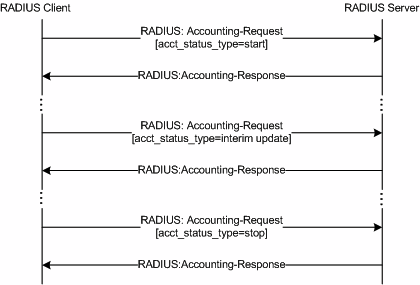 RADIUS protokol
NAS pošlje: Accounting Request
RADIUS odgovori: Accounting Response
če ni odgovora v določenem času, se zahteva ponovno pošlje
RADIUS lahko pošlje zahtevo naprej – proxy
NAS
uporabnik
RADIUS
48
RADIUS – beleženje
beležimo lahko tri vrste dogodkov:
začetek rabe storitve
nadaljnjo rabo ali popravljene podatke
zaključek rabe
razlika je v vsebini paketa, medtem ko je za vse en sam par ukazov
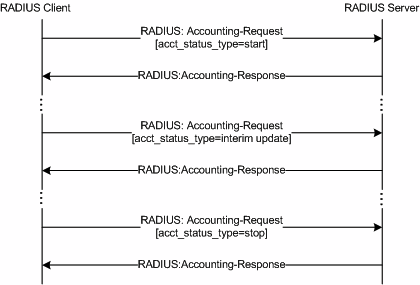 49
Protokol RADIUS
definirani ukazi (prim. RPC, RMI):
Access Request
Access Reject, Access Challenge, Access Accept

Accounting Request
Accounting Response
vsak od ukazov ima lahko različne dodatne lastnosti / parametre (attributes)
50
Protokol RADIUS
RFC predvideva UDP prenosni protokol
RADIUS je transakcijski protokol – podobno kot http
komunikacija je koračna
poenostavljeno delovanje medstrežnikov, ker nimajo odprtih povezav
UDP ni varen protokol
prehod na TCP/SSL
varnost na nižjih plasteh: uporaba VPN (IPSec)
51
Protokol RADIUS – podpisovanje
podpisu rečemo autheticator in je edini vir zagotavljanja verodostojnosti poslanega paketa
NAS in RADIUS strežnik imata skupni ključ secret (shared secret)
52
Protokol RADIUS – podpisovanje
podpisovanje AA. paketov:
odjemalec: 128 bitno naključno število – sol
strežnik (odgovor): 128 bitno število izračunano iz secret, vsebine paketa in soli odjemalca

podpis je uporabljen kot avtentikacija odgovora in ne ščiti zahteve odjemalca
sol v odjemalčevem podpisu se uporabi tudi kot sol za zaščito poslanega gesla
53
Protokol RADIUS – podpisovanje
podpisovanje ..A paketov:
odjemalec: 128 bitno število izračunano iz secret in vsebine paketa
strežnik (odgovor): 128 bitno število izračunano iz secret, podpisa odjemalčevega paketa in vsebine paketa
podpis ščiti odjemalčevo zahtevo za beleženje (poskuša)
54
Protokol RADIUS – varnost
Zaščita:
ni zaščite pred prisluškovanjem (zakrivanje)
je (delna) zaščita verodostojnosti poslanih paketov
ni zaščite pred zanikanjem poslane vsebine
izziv: poiščite poglobljenejšo analizo varnosti RADIUS protokola?
55
Protokol RADIUS – varnost
Napadi:
napad s ponavljanjem
napad srednjega napadalca
razlika ali gre za AA. del ali za ..A del
kako je z razpečevanjem secret in kako je deljen med strežnikom ter odjemalci
izziv: poglejte, kako se rokuje s secret?
56
RADIUS – oblika paketa
Code – koda ukaza:
(1) Access-Request
(2) Access-Accept
(3) Access-Reject
(4) Accounting-Request
(5) Accounting-Response
(11) Access-Challenge
(12) Status-Server (poskusno)
(13) Status-Client (poskusno)
(255) Reserved
0                   1                   2                   3
 0 1 2 3 4 5 6 7 8 9 0 1 2 3 4 5 6 7 8 9 0 1 2 3 4 5 6 7 8 9 0 1
+-+-+-+-+-+-+-+-+-+-+-+-+-+-+-+-+-+-+-+-+-+-+-+-+-+-+-+-+-+-+-+-+
|     Code      |  Identifier   |            Length             |
+-+-+-+-+-+-+-+-+-+-+-+-+-+-+-+-+-+-+-+-+-+-+-+-+-+-+-+-+-+-+-+-+
|                                                               |
|                         Authenticator                         |
|                                                               |
|                                                               |
+-+-+-+-+-+-+-+-+-+-+-+-+-+-+-+-+-+-+-+-+-+-+-+-+-+-+-+-+-+-+-+-+
|  Attributes ...
+-+-+-+-+-+-+-+-+-+-+-+-+-
57
RADIUS – oblika paketa
Identifier – RADIUS protokol je koračni protokol in mora odjemalec vedeti odgovor na katero zahtevo prejema
Length – dolžina celotnega paketa vključno z glavo v zlogih
najmanjša dolžina je 20 in največja 4096
če je paket daljši se ga skrajša na dolžino in če je krajši, se ga zavrže
0                   1                   2                   3
 0 1 2 3 4 5 6 7 8 9 0 1 2 3 4 5 6 7 8 9 0 1 2 3 4 5 6 7 8 9 0 1
+-+-+-+-+-+-+-+-+-+-+-+-+-+-+-+-+-+-+-+-+-+-+-+-+-+-+-+-+-+-+-+-+
|     Code      |  Identifier   |            Length             |
+-+-+-+-+-+-+-+-+-+-+-+-+-+-+-+-+-+-+-+-+-+-+-+-+-+-+-+-+-+-+-+-+
|                                                               |
|                         Authenticator                         |
|                                                               |
|                                                               |
+-+-+-+-+-+-+-+-+-+-+-+-+-+-+-+-+-+-+-+-+-+-+-+-+-+-+-+-+-+-+-+-+
|  Attributes ...
+-+-+-+-+-+-+-+-+-+-+-+-+-
58
RADIUS – oblika paketa
Autheticator – ,,podpis’’ paketa dolžine 16 zlogov:
AA. zahteva: 128 bitno naključno število
AA. odgovor: MD5(Code  ID  Length  RequestAuth  Attributes  Secret)

..A zahteva: MD5(Code  ID  Length  0016  Attributes  Secret)
..A odgovor: MD5(Code  ID  Length  RequestAuth  Attributes  Secret)

operacija  je stik (konkatenacija)
0                   1                   2                   3
 0 1 2 3 4 5 6 7 8 9 0 1 2 3 4 5 6 7 8 9 0 1 2 3 4 5 6 7 8 9 0 1
+-+-+-+-+-+-+-+-+-+-+-+-+-+-+-+-+-+-+-+-+-+-+-+-+-+-+-+-+-+-+-+-+
|     Code      |  Identifier   |            Length             |
+-+-+-+-+-+-+-+-+-+-+-+-+-+-+-+-+-+-+-+-+-+-+-+-+-+-+-+-+-+-+-+-+
|                                                               |
|                         Authenticator                         |
|                                                               |
|                                                               |
+-+-+-+-+-+-+-+-+-+-+-+-+-+-+-+-+-+-+-+-+-+-+-+-+-+-+-+-+-+-+-+-+
|  Attributes ...
+-+-+-+-+-+-+-+-+-+-+-+-+-
59
RADIUS – oblika paketa
Attributes – dodatni parametri poslanega ukaza
0                   1                   2                   3
 0 1 2 3 4 5 6 7 8 9 0 1 2 3 4 5 6 7 8 9 0 1 2 3 4 5 6 7 8 9 0 1
+-+-+-+-+-+-+-+-+-+-+-+-+-+-+-+-+-+-+-+-+-+-+-+-+-+-+-+-+-+-+-+-+
|     Code      |  Identifier   |            Length             |
+-+-+-+-+-+-+-+-+-+-+-+-+-+-+-+-+-+-+-+-+-+-+-+-+-+-+-+-+-+-+-+-+
|                                                               |
|                         Authenticator                         |
|                                                               |
|                                                               |
+-+-+-+-+-+-+-+-+-+-+-+-+-+-+-+-+-+-+-+-+-+-+-+-+-+-+-+-+-+-+-+-+
|  Attributes ...
+-+-+-+-+-+-+-+-+-+-+-+-+-
60
Protokol RADIUS – prilastki
število možnih prilastkov je 256
zahteva: uporabnik mora imeti možnost dodajanja svojih prilastkov
vrednosti prilastkov naj bodo poljubne: število, datum, čas, niz, ...
61
RADIUS – prilastki
TLV zapis
Type – za kateri prilastek gre
Length – število zlogov za zapis vrednosti prilastka
Value – vrednost prilastka
besedilo: UTF-8 kodirano dolžine večje od 0 in dolžine največ 256 zlogov
niz: poljuben niz dolžine večje od 0 in dolžine največ 256 zlogov
naslov: 32 bitni zapis
celo število: 32 bitni zapis
čas: 32 bitna vrednost od 00:00:00 1.1.1970 UTC (standardni prilastki ne uporabljajo)
0                   1                   2
 0 1 2 3 4 5 6 7 8 9 0 1 2 3 4 5 6 7 8 9 0
+-+-+-+-+-+-+-+-+-+-+-+-+-+-+-+-+-+-+-+-+-+-
|     Type      |    Length     |  Value ...
+-+-+-+-+-+-+-+-+-+-+-+-+-+-+-+-+-+-+-+-+-+-
62
Protokol RADIUS – prilastki
sprehod skozi prilastke:
(1)  User-Name
(2)  User-Password
(3)  CHAP-Password
63
Protokol RADIUS – prilastki: geslo
geslo se zakriptira z uporabo soli v avtentikatorju (RA) in skupne skrivnosti (S):
geslo razdelimo v 128-bitne dele p[1..n]
b[1]= MD5(S  RA); c[1]= p[1] XOR b[1]
...
b[i]= MD5(S  c[i-1]); c[i]= p[i] XOR b[i]
64
Protokol RADIUS – prilastki
sprehod skozi prilastke:
(4)  NAS-IP-Address
(5)  NAS-Port
(6)  Service-Type
(7)  Framed-Protocol
(8)  Framed-IP-Address
(9)  Framed-IP-Netmask
(10)  Framed-Routing
(11)  Filter-Id
(12)  Framed-MTU
(13)  Framed-Compression
(14)  Login-IP-Host
(15)  Login-Service
(16)  Login-TCP-Port
(17)  (unassigned)
(18)  Reply-Message
(19)  Callback-Number
(20)  Callback-Id
(21)  (unassigned)
(22)  Framed-Route
(23)  Framed-IPX-Network
(24)  State
65
Protokol RADIUS – prilastki
sprehod skozi prilastke:
(25)  Class
(26)  Vendor-Specific
(27)  Session-Timeout
(28)  Idle-Timeout
(29)  Termination-Action
(30)  Called-Station-Id
(31)  Calling-Station-Id
(32)  NAS-Identifier
(33)  Proxy-State
(34)  Login-LAT-Service
(35)  Login-LAT-Node
(36)  Login-LAT-Group
(37)  Framed-AppleTalk-Link
(38)  Framed-AppleTalk-Network
(39)  Framed-AppleTalk-Zone

(40-59) beleženje

(60)  CHAP-Challenge
(61)  NAS-Port-Type
(62)  Port-Limit
(63)  Login-LAT-Port
66
Protokol RADIUS – prilastki
sprehod skozi prilastke – beleženje:
izziv: kaj je s prilastki 52-59 in 64-255?
izziv: kaj je s prilastkoma 17 in 21?
(40)  Acct-Status-Type
(41)  Acct-Delay-Time
(42)  Acct-Input-Octets
(43)  Acct-Output-Octets
(44)  Acct-Session-Id
(45)  Acct-Authentic
(46)  Acct-Session-Time
(47)  Acct-Input-Packets
(48)  Acct-Output-Packets
(49)  Acct-Terminate-Cause
(50)  Acct-Multi-Session-Id
(51)  Acct-Link-Count
67
Protokol RADIUS – beleženje
Acct-Status-Type in Acct-Session-Id služita za podporo beleženju v okviru ene seje na storitvi, ki jo nudi NAS
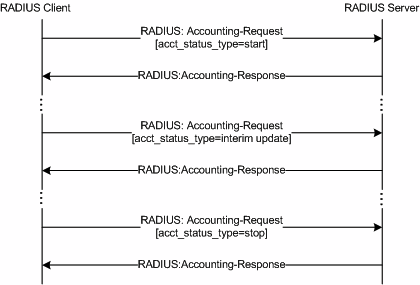 status:
(1) Start
(2) Stop
(3) Interim-Update
(7) Accounting-On
(8) Accounting-Off
(9-14) Reserved for Tunnel Accounting
(15)  Reserved for Failed
68
Programska oprema
Na FreeBSD (Linux): freeradius
konfiguracija v /usr/local/etc/radiusd.conf
izziv: poiščite priročnik ter samo nastavite datoteko ter poženite strežnik.
izziv: kje je shranjena skupna skrivnost in kako je deljena med strežnikom in odjemalci?
izziv: kje se hrani zabeležke?
izziv: kako lahko RADIUS uporabi druge storitve za avtentikacijo?
69
DIAMETER
definiran v RFC 3588, Diameter Base Protocol in RFC 5719, 5729
obvezno: poiščite ga na spletu ter ga preberite – literatura!
izziv: poiščite še ostale RFC dokumente, ki se ukvarjajo s tftp ter preverite, kaj piše v njih.
predvsem varnostni odgovor na RADIUS
ni povsem skladen z RADIUS
70
DIAMETER
razlike med RADIUS in DIAMETER:
varnejši prenosni protokoli (TCP, ...)
vgrajena omrežna varnost (SSL, IPsec)
možnih več prilastkov (32-bitni)
programska oprema: freeDiameter
71